ANMM Presentation
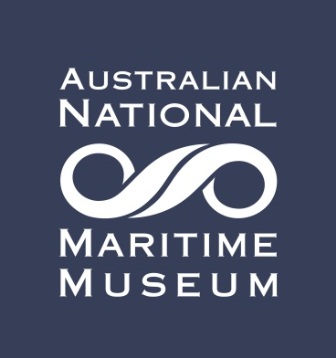 INTRODUCTION
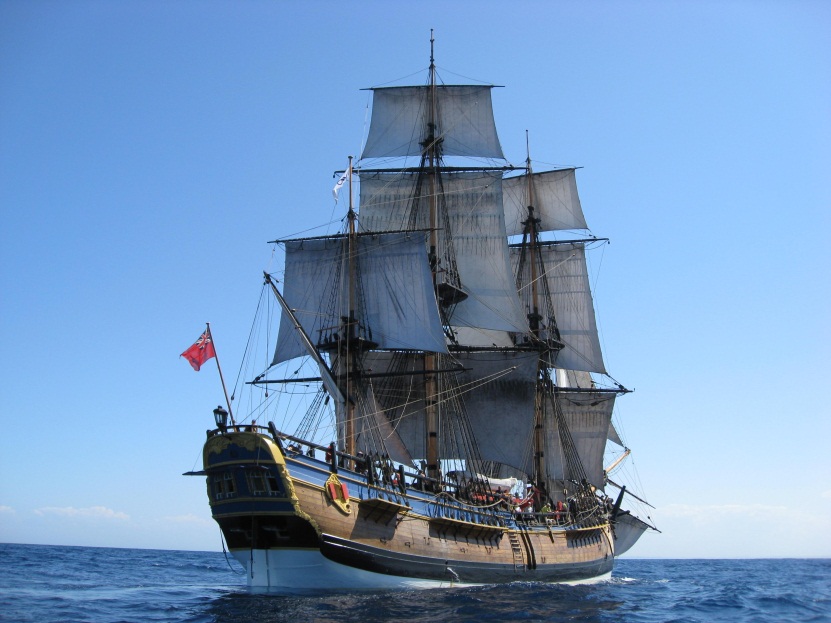 ACTION  STATIONS
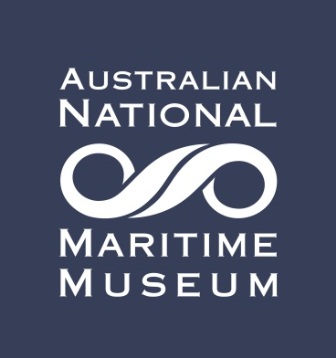 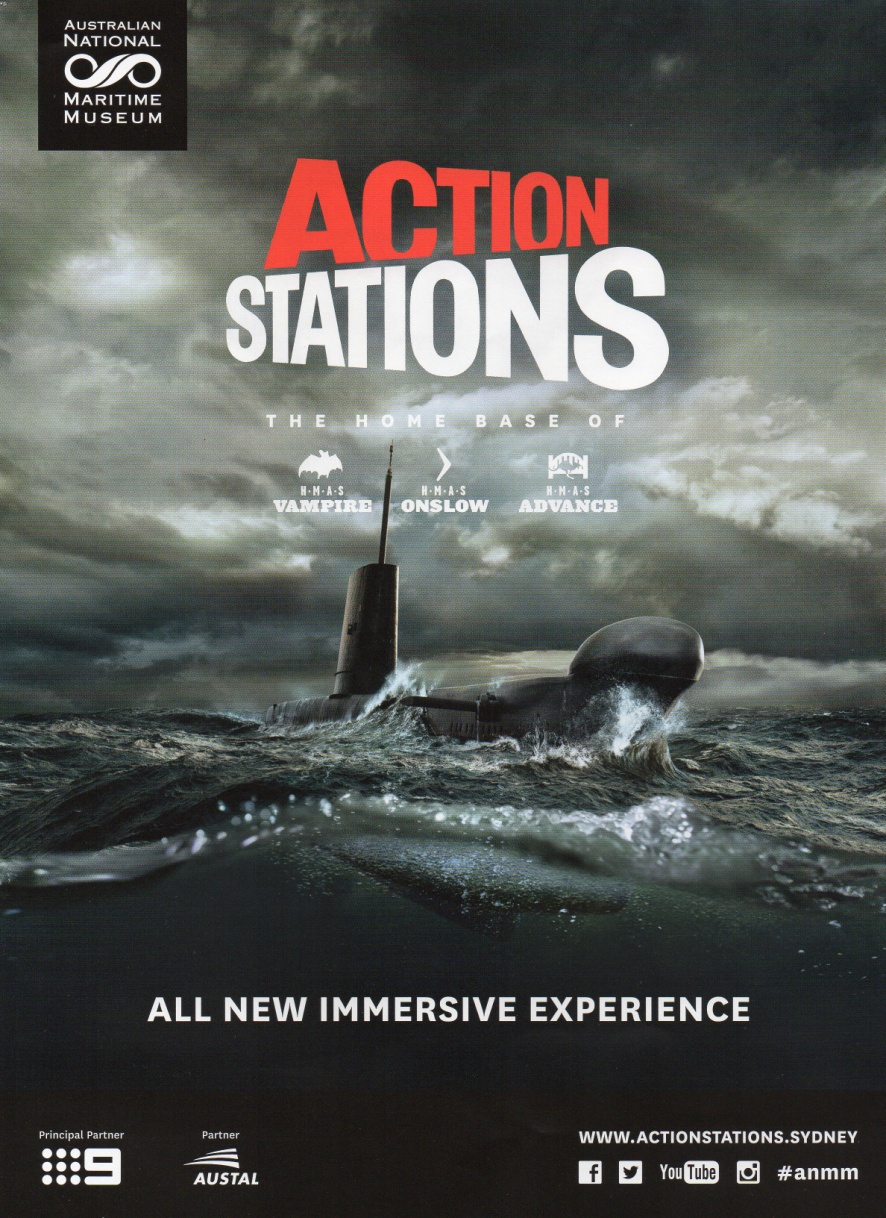 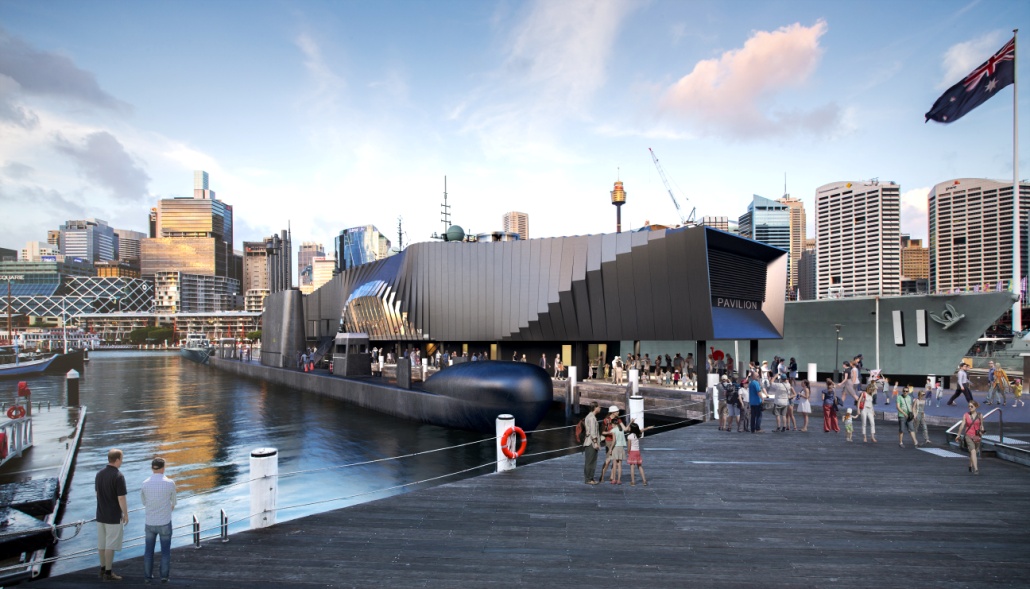 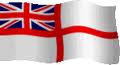 Damn the Dardenelles!
[Speaker Notes: “Damn the Dardenelles, they will be our grave.”
Letter from Admiral Fisher( First Sea Lord)  to  Winston Churchill (First Lord of the Admiralty) 5th April , 1915]
The Navy at Gallipoli
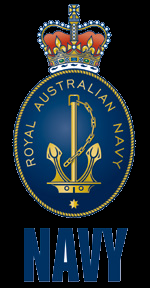 The combined British and French fleet
 The Australian Submarine  AE2
 RAN Bridging Train
[Speaker Notes: A combined fleet of British and French warships and submarines  were stationed off the Gallipoli  Peninsula

The bridging train is a separate topic in itself and won’t be covered here. It consisted of naval personnel doing wharf and landing construction and supplying ammunition, stores and water to the troops]
APPROACHES TO THE 			             DARDANELLES
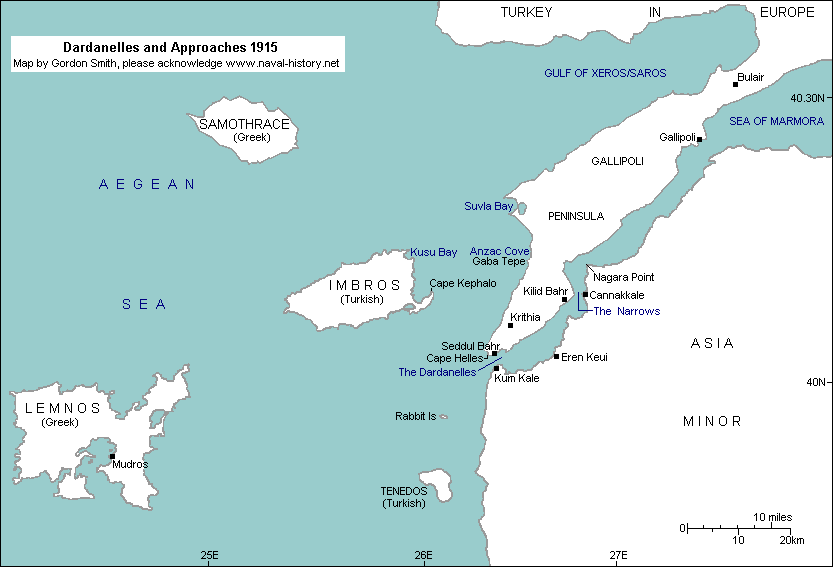 [Speaker Notes: The port of MUDROS on Lemnos used as a staging point by the Navy]
Why are they important?
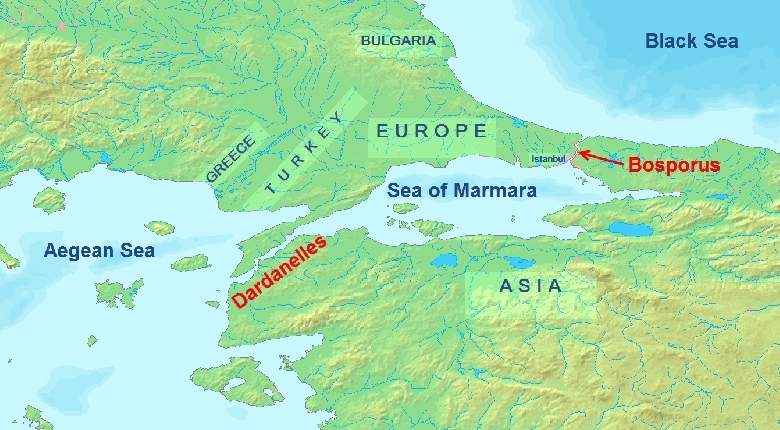 Churchill wanted to open a new front, capture Constantinople and get Turkey out of the war.
Only way to supply arms and ammunition to Russia is through the Black Sea
Similarly Russia needs to be able to export its grain
German Ships Escape British Fleet August                       1914
SMS’s Goeben and Breslan berth in                		           Constantinople
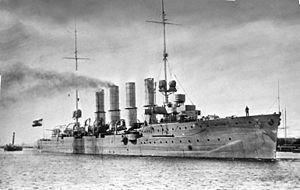 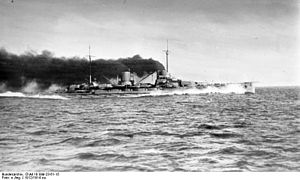 [Speaker Notes: The British fleet had been shadowing these ships in the Mediterranean but lost them and they escaped to Constantinople. Britain was building two battleships for the Turks, but impounded them, so the Germans offered their ships as replacements.
The ships were nominally transferred to the Turks as Battlecruiser “YAWUZ SULTAN SELIM” and light cruiser “MIDILL” still with German crews]
3 Aug 14 Turkey lays minefields in the  	Dardanelles at 5 metre depth
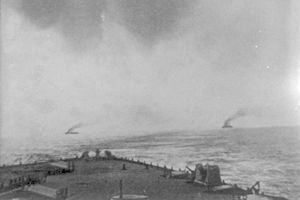 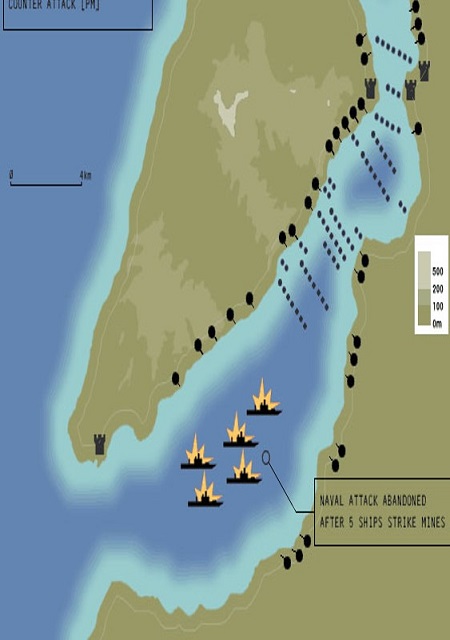 3 November  1914 -  Allies 	 		bombard outer forts
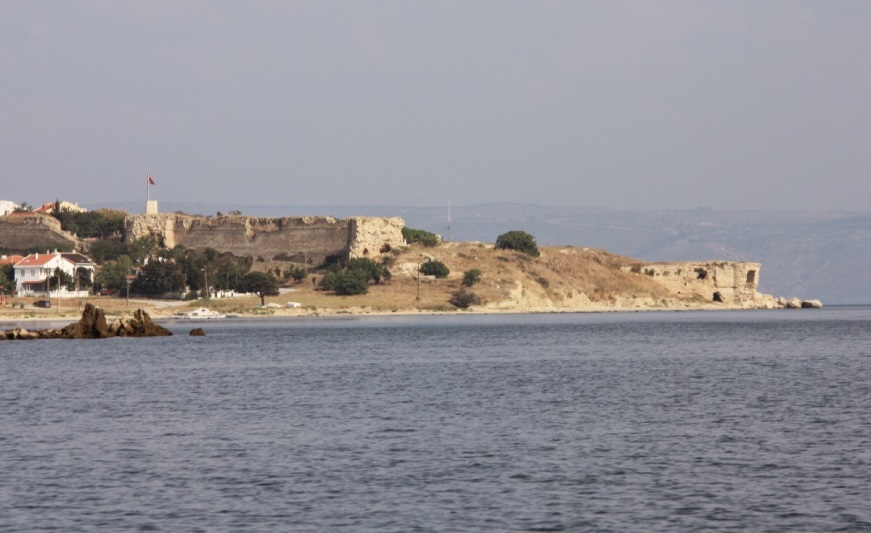 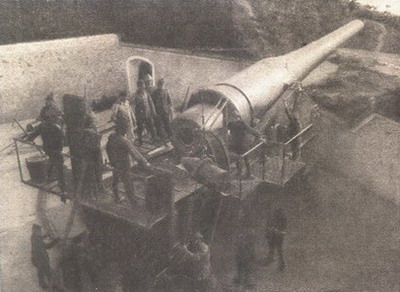 Alerts Turks to unprepared nature of defences
Ordered by Churchill – test range of defences
Turks recognise possible invasion
[Speaker Notes: Actually before Britain’s own declaration of war.
Battlecruisers
Indefatigable
Indomitable

French pre-dreadnoughts
Suffren
Verite’
Limited success but Britain believes warships can defeat shore batteries.

Churchill 1st Lord of Admiralty]
Request to Carden
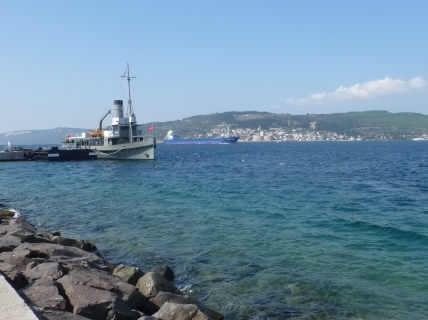 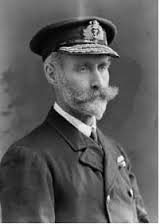 Churchill asks Admiral Carden for a plan to breach the Dardanelles using ships alone.

Churchill prepared to sacrifice old battleships and crews.

Carden requests 12 battleships, extra submarines and 4 seaplanes and gets them.
[Speaker Notes: Apart from the Queen Elizabeth, the other ships at the Dardanelles, although operational, were not considered up 
to date enough for the grand fleet. Hence Churchill felt their loss could be accepted.

Carden very reluctant about this approach]
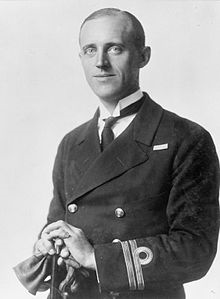 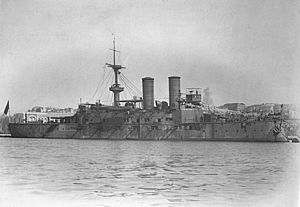 Penetration of minefield by B11
13 DEC 14
Sinks MESSUDIYE
[Speaker Notes: Danger was that the s/m could snag a mine mooring line and pull the mine down on itself.]
Decision to breach Dardanelles
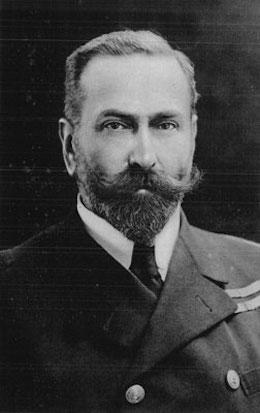 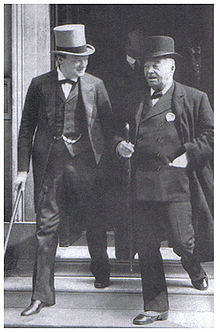 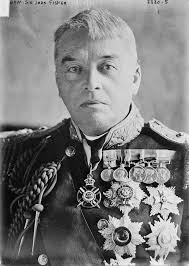 13 January 1915 – War Council says Navy shall force  the  Dardanelles.
Admiral Fisher not in agreement
28 January, Admiralty finally agrees – Fisher remained silent and this was taken as his acceptance
[Speaker Notes: Churchill’s objective,
Open up another front
Provide access through the Black sea for imports and exports from Russia
Hopefully put Turkey out of the war

Carden believes a month would suffice to knock out the forts up to Kephez Point, destroy the guns around the narrows then clear the minefield.]
19 February, Fleet bombards outer 			      forts
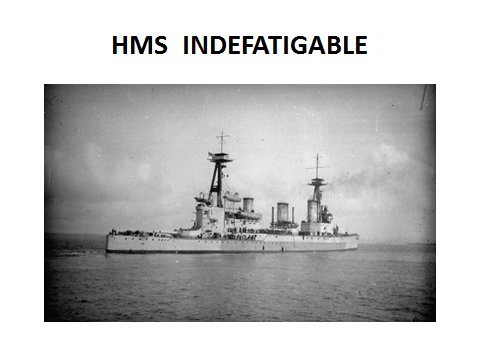 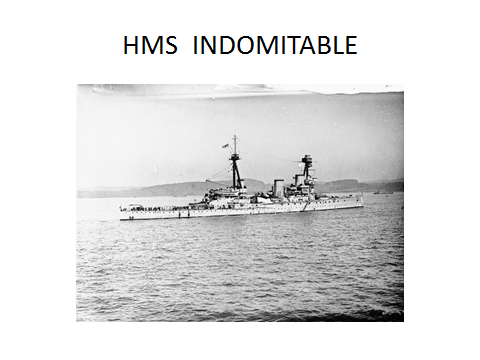 Naval gunfire has limited effect due to flat trajectory
Called off by bad weather until the 25th
16th March, Admiral Carden taken ill and replaced by Admiral de Roebeck
‘Any sailor who attacks a fort is a fool.’ Nelson
[Speaker Notes: 12” guns Army howitzers would be more effective 

Admiral Carden’s Fleet
Queen Elizabeth – super dreadnought
Inflexible – Battle  cruiser
Pre-dreadnoughts
4 French Pre-dreadnoughts]
7 March second and offensive    minefield laid in the Dardanelles
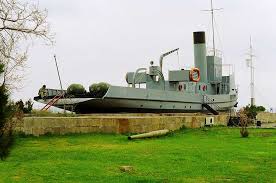 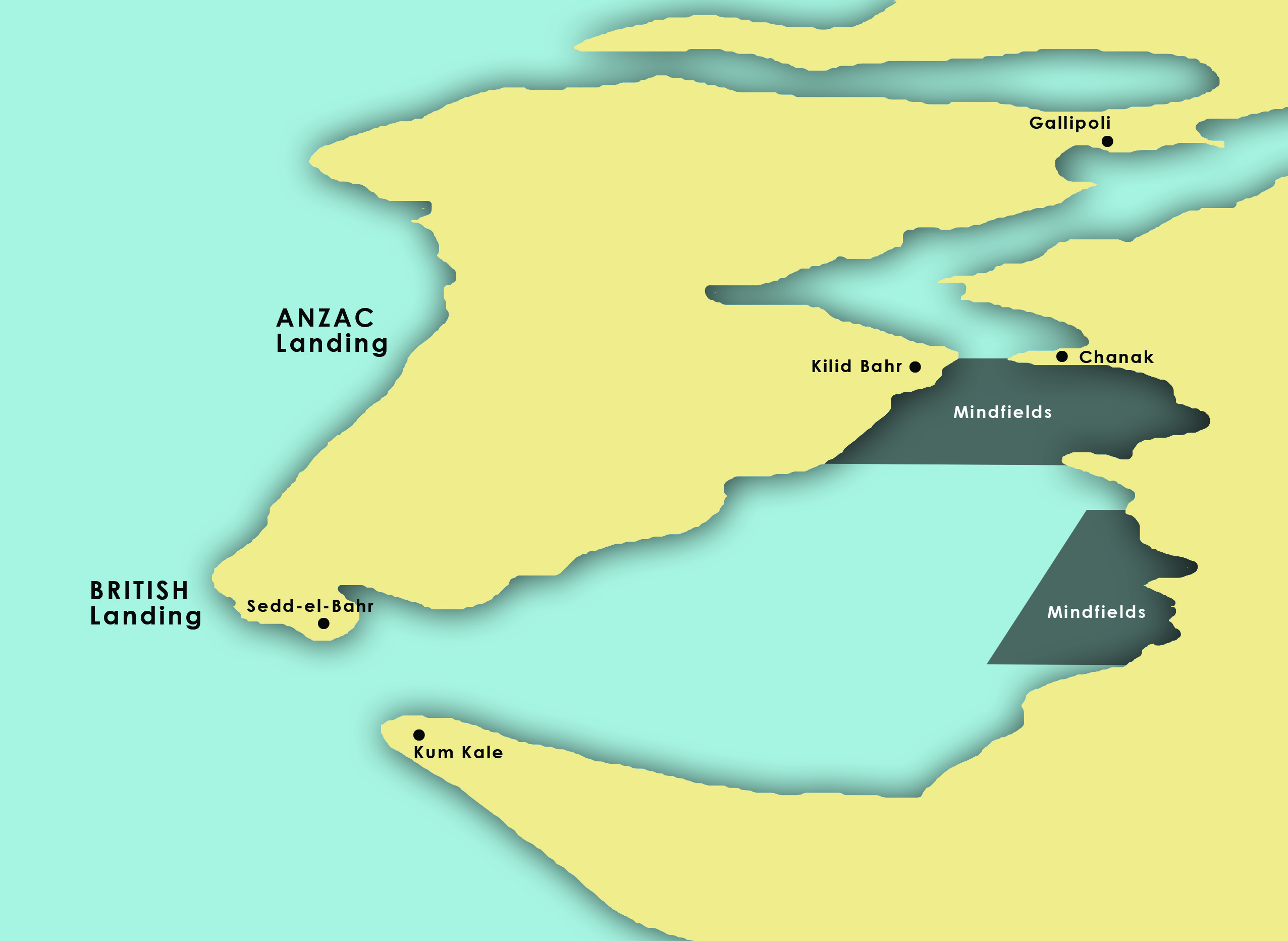 18 March – Main Naval attack
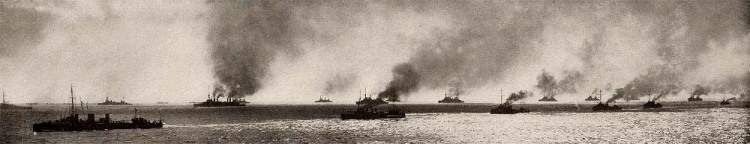 The ships were bombarding the forts at the Narrows

Three battleships sunk

Three battleships damaged and crippled

Attack aborted
[Speaker Notes: Ships were lost or damaged due to the floating mines tethered to the Asiatic shore which both the minesweepers and ships were not aware of.
As a result de Roebuck lost confidence and would not attack again]
Bouvet sinks in the offensive         minefield
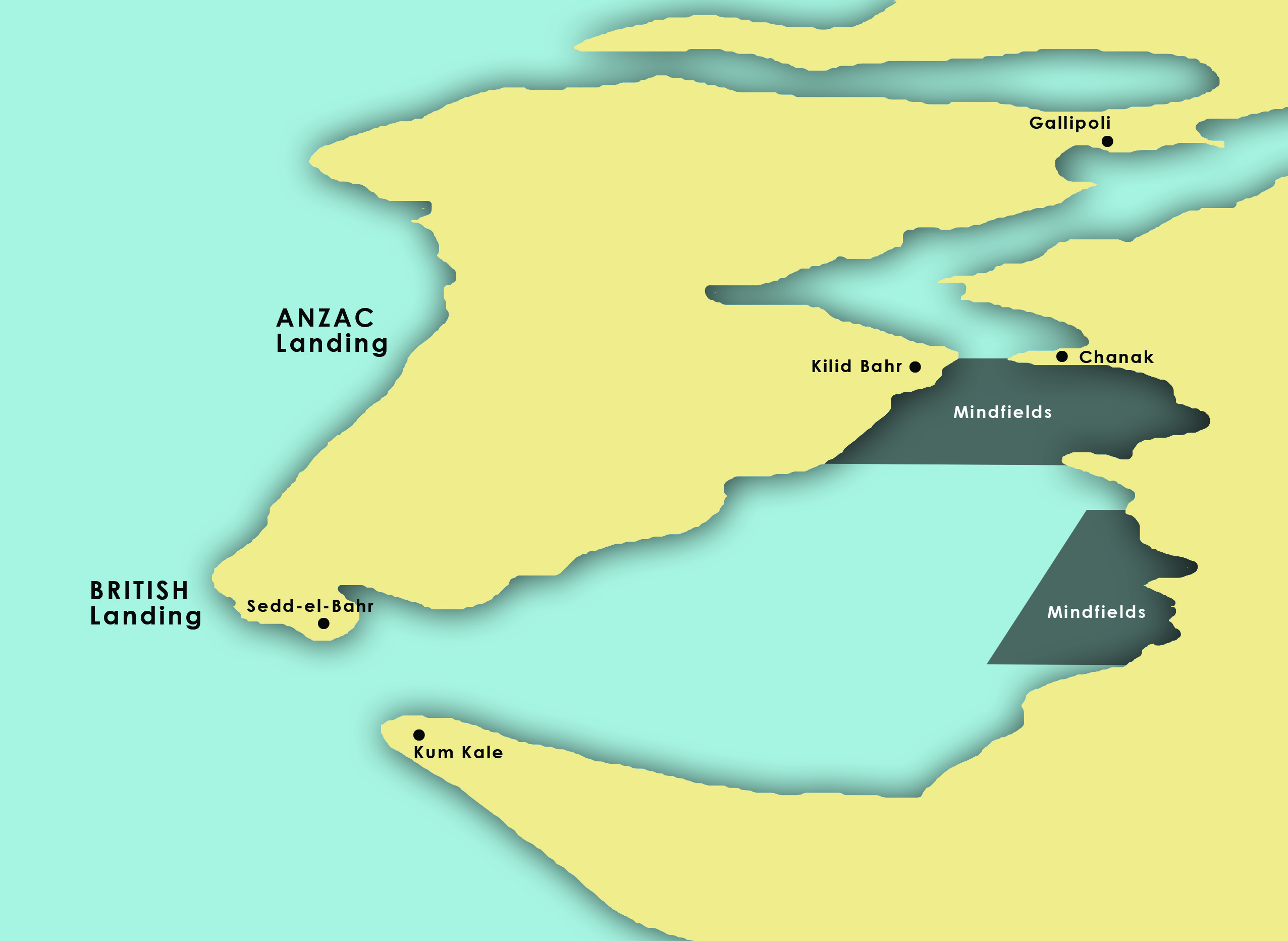 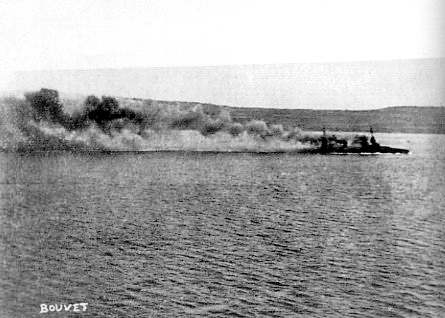 New Minesweepers
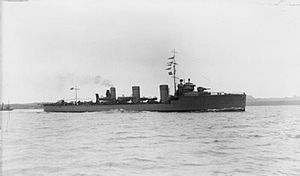 BEAGLE  class destroyers fitted out as  minesweepers and replaced the trawlers

Objective was for the minesweepers to clear the channel then the battle fleet would follow

De Roebeck unwilling to entertain further losses
[Speaker Notes: Could operate against the current and had superior sweeps HMS Scrounge at Mudras 1916
Still hampered by searchlights and gunfire]
23 March – Breach not possible    		       with ships alone
Admiralty informed success can only be achieved by a joint expedition.
Kitchener to make 75,000 troops  available to capture and silence inner forts
Problem – can’t be ready until mid April
 Churchill furious at delay
Turks alerted  by lack of security and increase defences
Meeting of S/M C.O.s and CMDR Keyes
Is it possible for a S/M to breach the Dardanelles?
Answer “yes” by all
Attempt on 17 April by E15 . Forced to surface and Captain  plus 3 killed. S/M lost
Lieutenant Cdr Stoker, C.O. HMAS AE2, puts forward plan to Commodore Keyes
Keyes gives permission for Stoker attempt
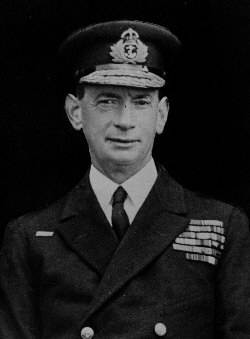 [Speaker Notes: Chief od staff to de Roebuck, i.c submarines]
The submarine problem
Canakale to Gallipoli 35 miles
Outflowing current 4 knots
S/M dived speed 5 knots
Therefore speed over ground 1 knot
Battery capacity 5 hours
Surface speed 15 knots
Therefore majority of passage must be made on the surface.
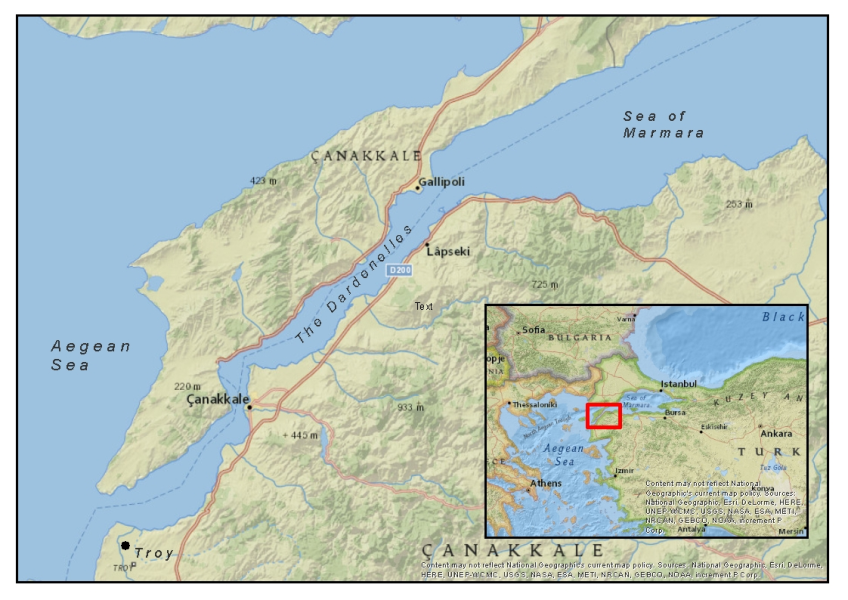 AE2 compared to HMAS Onslow
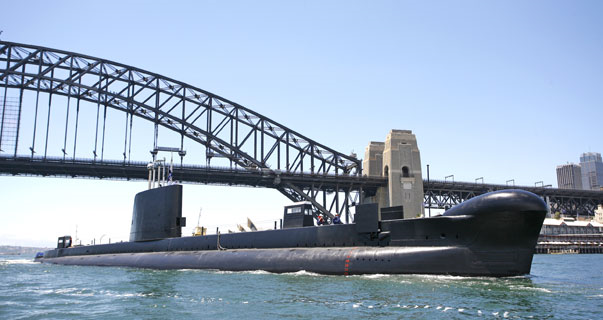 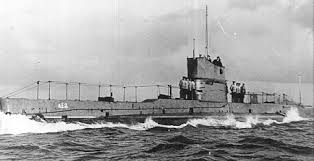 Length 178 feet
Beam 22 feet	
Submerged speed 5 knots
Max. depth 100 feet
Surface speed 15 knots
Crew 32
Armament 8 torpedoes
Displacement 796 tons submerged
295 feet
26 feet
15+ knots
1000 feet
15
68
22 torpedos/SS Missile
2410
[Speaker Notes: Some later versions had a gun installed . 3000 horses [10 per sub] Target: 250 horses]
FIRST ATTEMPT – 24 APRIL
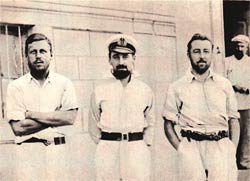 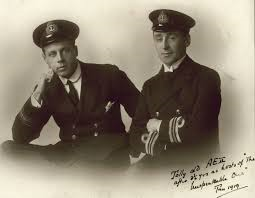 Sailed at 0100
Developed hydroplane defect
Returned to base for repairs
[Speaker Notes: LEUT Geoffrey Haggard, LCDR Dacre Stoker, LEUT John Carey]
Second attempt – 24 April
Sailed at 2230
On surface  avoiding searchlights and fire from forts
0100  25  April – dived to maximum depth
0300 Ran aground under a fort – guns could not depress  low enough to fire at him
Dived off but ran aground a second time
His presence frightened off a Turkish Monitor that had been shelling the ANZAC landing
[Speaker Notes: Stoker discovered that at depth (about 70 feet) there was a counter current flowing inwards at about 4 knots. Hence his surprise to be much further than expected and hence running aground.]
THE ANZAC LANDING
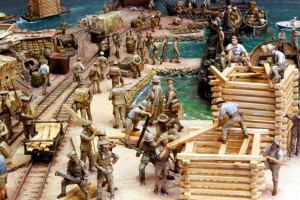 0430 first ANZAC landing  against heavy fire
Landing was one  mile north of intended beach and extremely difficult terrain
2200 General Birdwood (i/c  ANZACs) proposed landing should be aborted and troops withdrawn
Admiral Thursby says it would take two days to evacuate the troops
General Hamilton indecisive
AE2 Progress
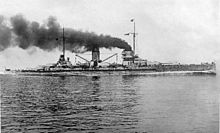 Penetrates minefield without incident
Sinks Turkish cruiser
Lies on seabed all day to avoid Turkish ships
2145 surfaced to charge batteries and proceeds into Sea of Marmara.
Signals the fleet that he had successfully penetrated the Dardanelles
What if?
[Speaker Notes: Stoker thought his signal had not been received as there was no acknowledgement. He knew that if Keyes knew he had been successful, he would order more s/m to go ahead.]
The Sea of Marmara
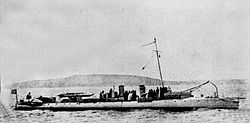 AE2 spends four days harassing Turkish shipping
Several of the torpedoes were defective
Suddenly loses control and dives below 100 feet
Boat then rapidly surfaces stern first
 Turkish gunboat SULTANHISAR fires and hits engine room putting sub out of action
Stoker scuttles  boat and crew  surrenders
Spends 3 years in P.O.W. camp
[Speaker Notes: Loss of control may have been due to mix of fresh and salt water]
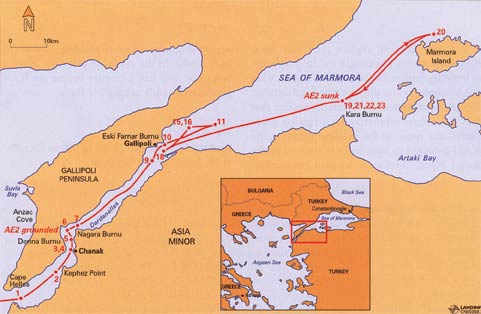 SEAMEN SENT TO WORK ON RAILWAY
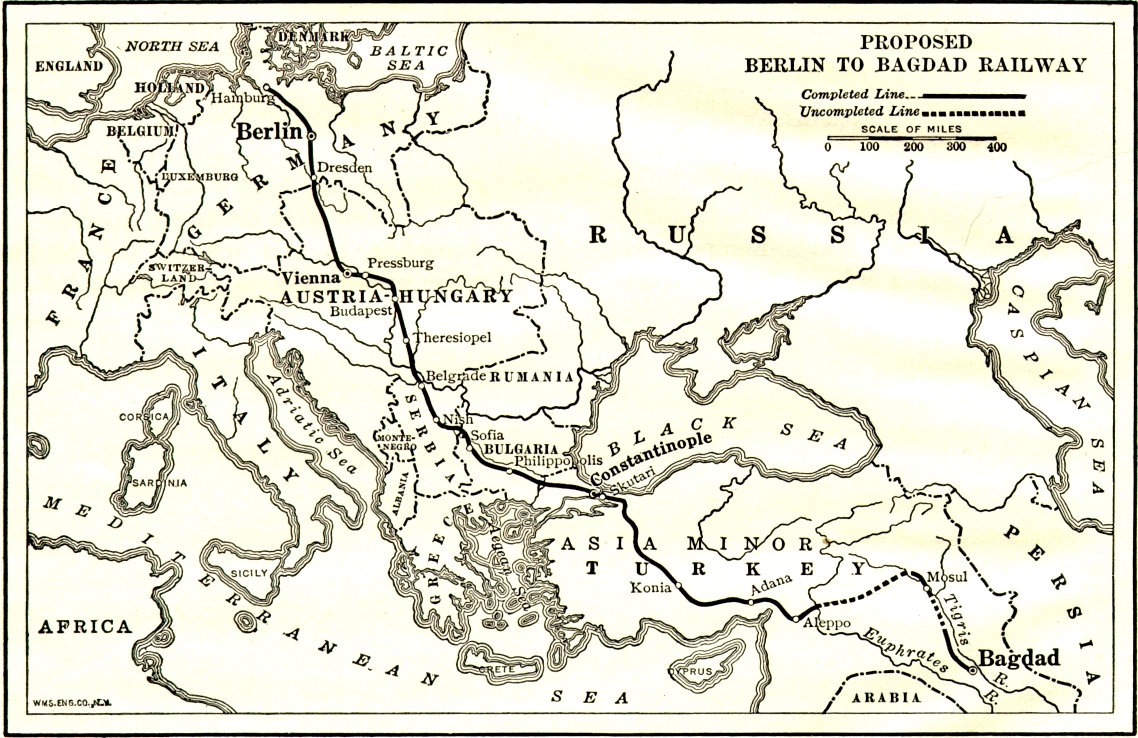 4 Deaths: Malaria , Typhoid, Dysentry
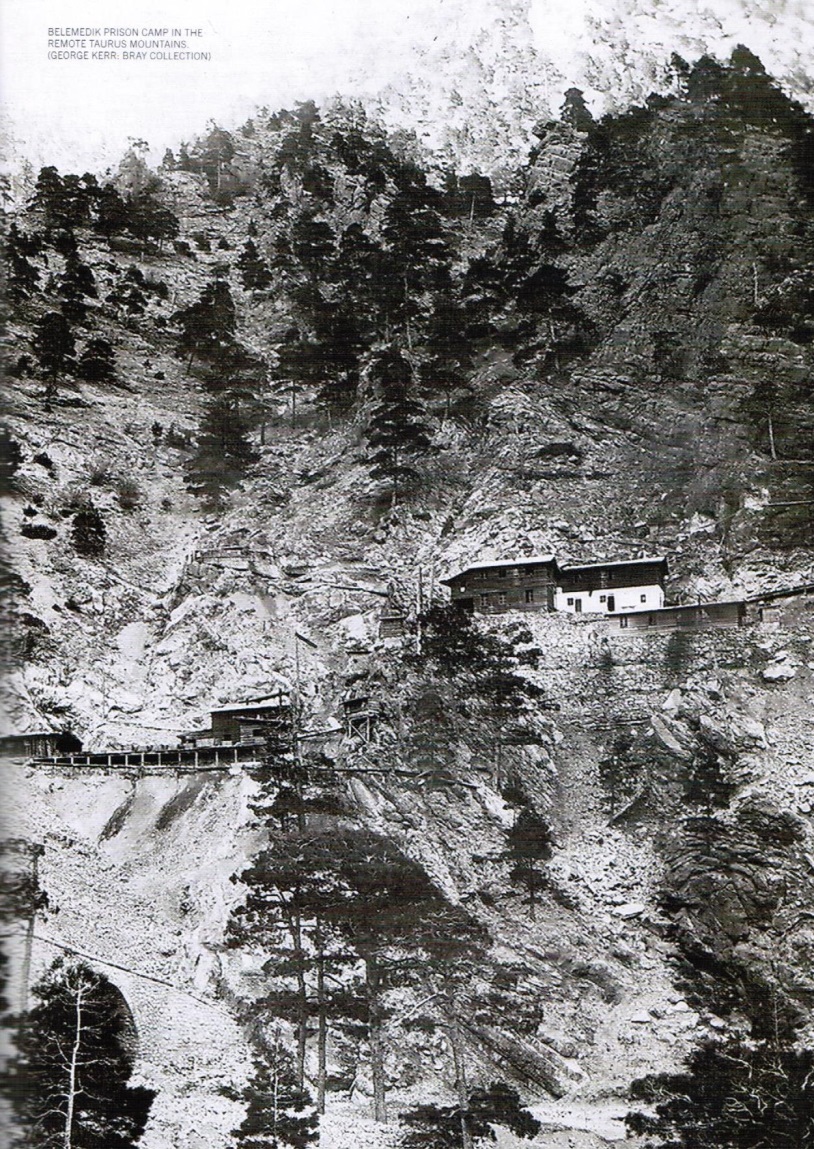 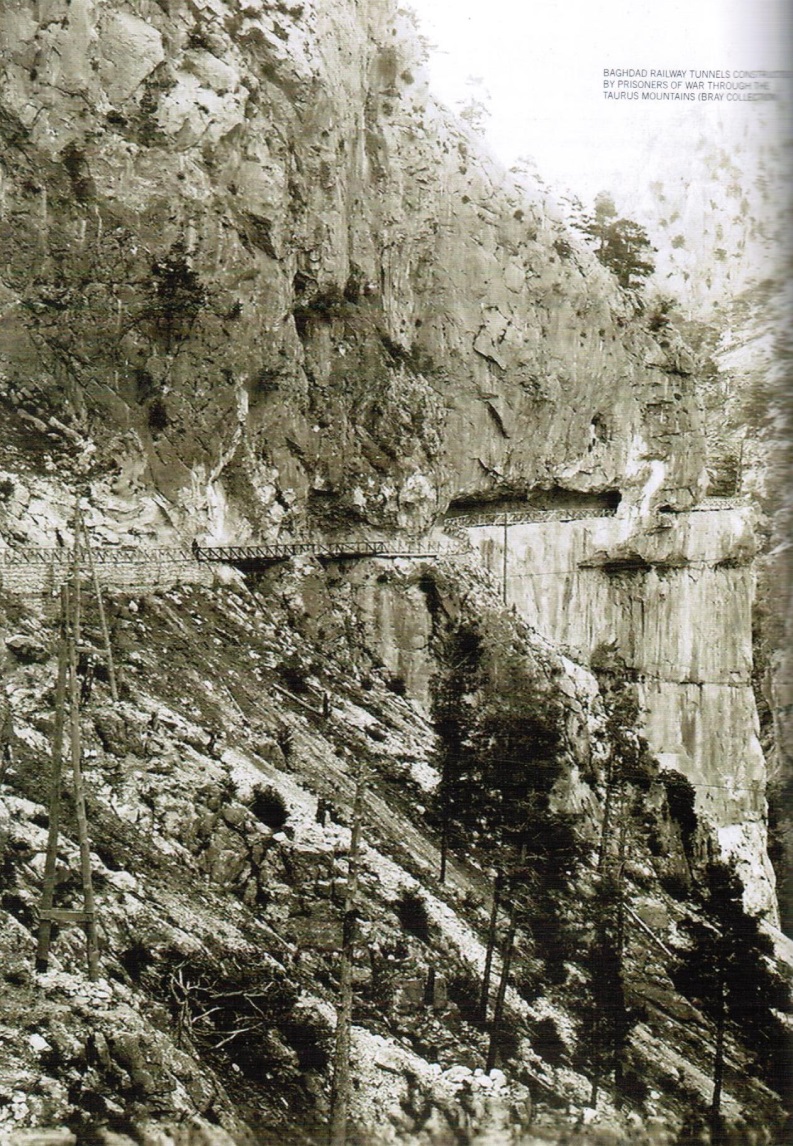 Further Submarines
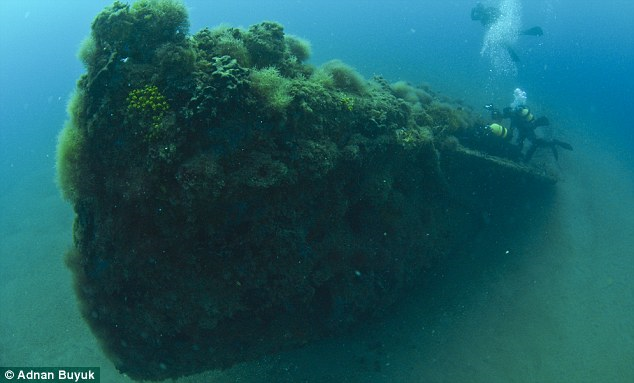 E14 and E11 followed Stoker into the Sea of Marmara
20 Expeditions
7 Losses
Destroyed 1 Battleship,1 Destroyer,5 Gun Boats,11 Transports, 44 Steamers
* 02 JAN 1916: Mostly over
[Speaker Notes: I have counted 12 VCs awarded to naval personnel during the Gallipoli campaign. The one who deserved it most , Stoker, only got a DSO.
E14 wreck discovered at Mouth of Dardanelles]
Significance of AE2’s operation
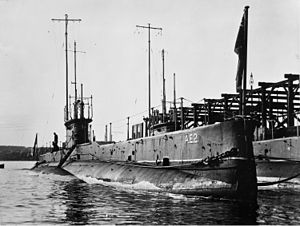 First  Allied s/m to penetrate the Dardanelles
Denied the Turks ability to resupply by sea
Ottoman reinforcements and supplies had to reach Gallipoli over poor roads and took much longer
Effect was to ease the pressure on ANZAC and allied troops.
[Speaker Notes: Stoker and his crew were released after the armistice in 1918. Later when he was told that his signal had resulted in the continuation of the ANZAC landing, he wished he had never sent it.
November 1915. Kitchener visits Gallipoli.  Allied casualties 250,000 including 50,000 killed.]
Post War
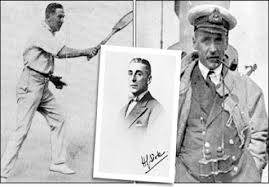 Stoker DSO, commences a very successful stage career
Leut Haggard  DSC, comes to Australia and marries Marjorie Syme
Leut Cary mentioned in despatches 
Three of the crew awarded DSMs
[Speaker Notes: Stoker: DSO, Haggard DSC, Cary MID, 3 crew awarded DSMs.   Re-enlists at start of WW2 CO HMS Minos, Lowestoft Builds minesweepers]
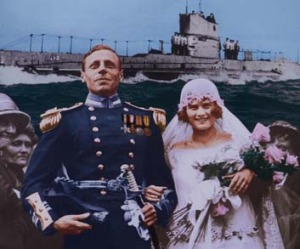 Search for the wreck of AE2
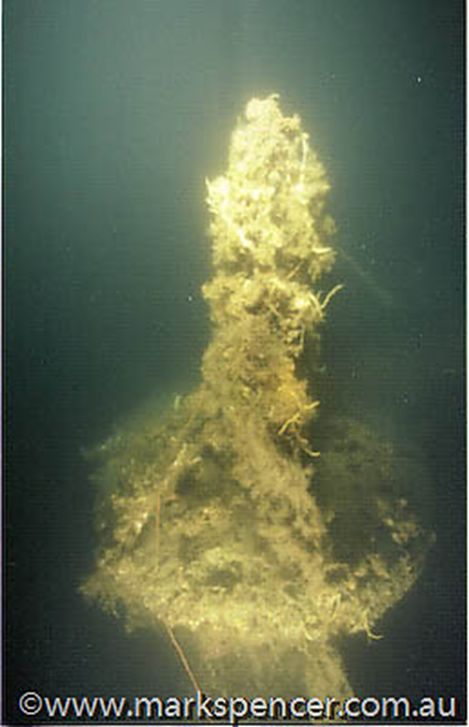 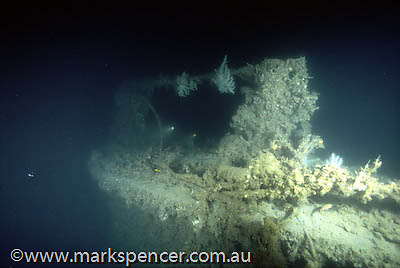 1990 Preliminary search by HMAS  SYDNEY
Request to Turkish Navy to assist
September 1998 confirmed by Aust. Dive team as AE2 
 72 m depth – fully intact
Asset of ANMM
[Speaker Notes: Difficult to dive, mixture helium and oxygen tanks, short periods on dive site]
WARSHIP  PAVILION
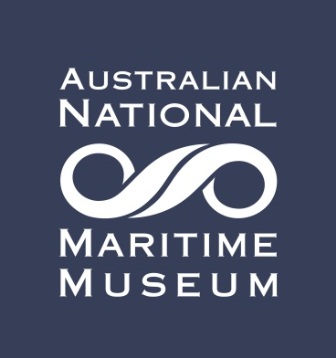 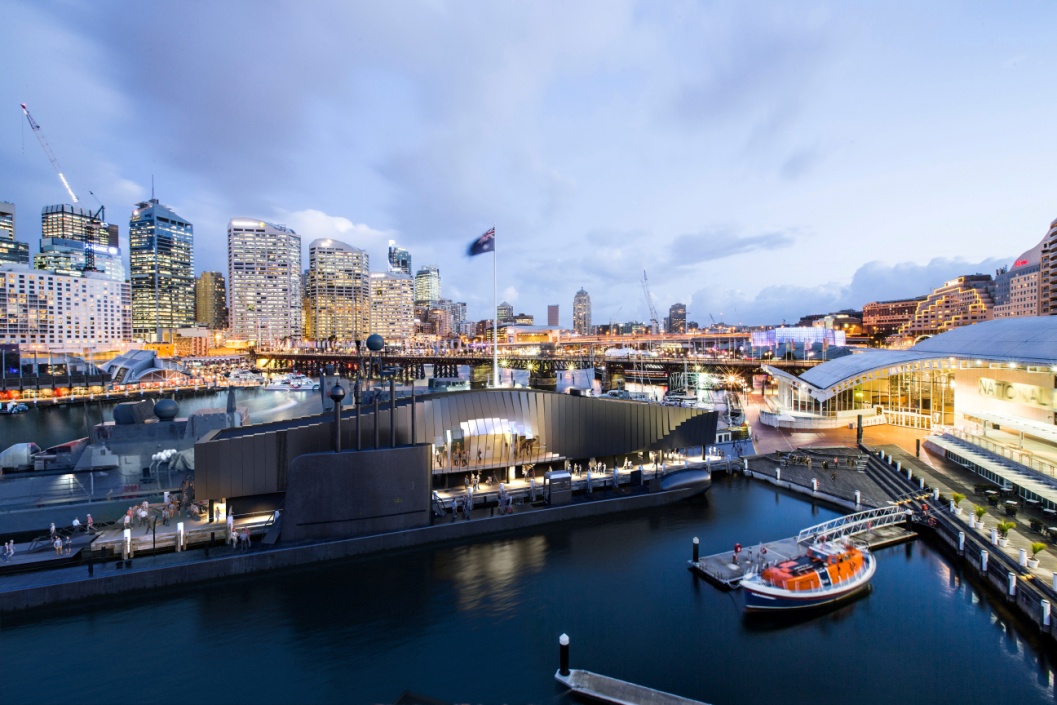 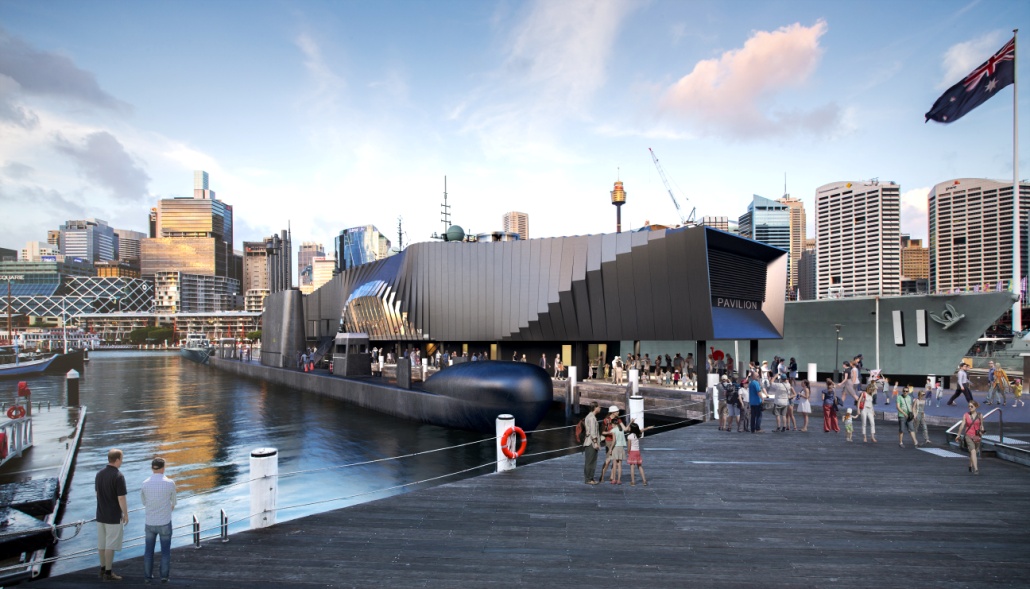 THE MUSEUM
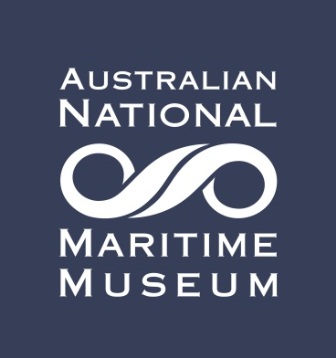 FLEET  
GALLERIES 
FACILITIES
MEMBERSHIP
VOLUNTEER
PROJECTS
SYDNEY HERITAGE FLEET –    
           	 WHARF 7
		 JAMES CRAIG
         
           WWW.ANMM.GOV.AU
[Speaker Notes: ANMM website – www.anmm.gov.au
 Homepage
 Exhibitions
 Events and Activities
 Schools
 Plan a Visit
 Services and Venues
 Collections and Research
 Join In – Membership, Corporate Membership, Sponsor Us, Volunteer, Donate to the museum
 About us]
SPECIAL OFFERS     
DISCOUNTS
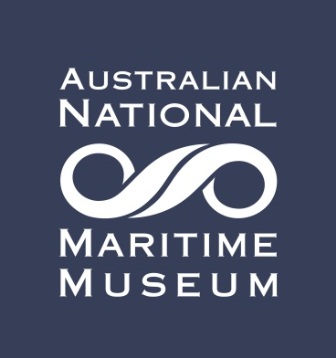 Individual Membership One Year  less 20%
            ($60 – regular $75)

Concession Membership One Year less 20%
             ($48 – regular $60)

Family Membership One Year less 20%
            ($104 – regular $130)
Dual Concession Membership One Year less 20%
          ($72 – regular $90)

Group Bookings entry to museum less 20% Per Visit
[Speaker Notes: ANMM website – www.anmm.gov.au
 Homepage
 Exhibitions
 Events and Activities
 Schools
 Plan a Visit
 Services and Venues
 Collections and Research
 Join In – Membership, Corporate Membership, Sponsor Us, Volunteer, Donate to the museum
 About us]
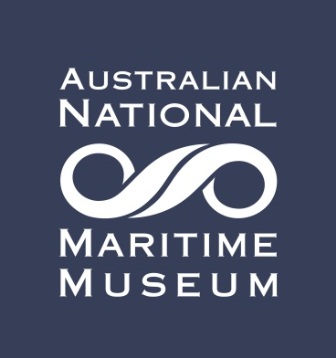 THANK YOU

                   QUESTIONS

                   DISCUSSION